The Regulatory Discussion Group
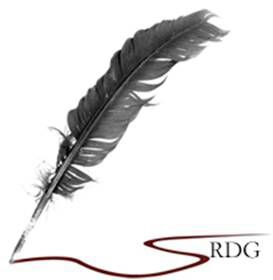 SAPRAA Meeting – 12.09.2014
Bytes Conference Centre, Midrand

Henriette Vienings
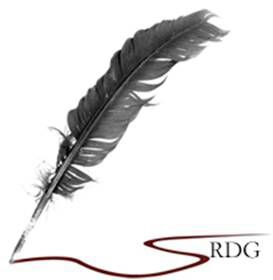 Membership
1st meeting 28.02.2014 
Discussion of CAMs regulations
Members of the Group comprise 
Regulatory & GxP Consultants
Legal advisors
Clinical experts / Medical Specialists
Dieticians
Key role players in the industry – RPs, CEOs etc.
Complementary medicine practitioners
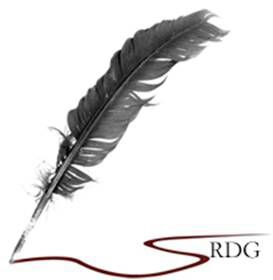 An Universitas
“…an aggregation of individuals 
forming a persona or entity, having 
the capacity of acquiring rights and 
incurring obligations to a great extent
as a human being. An universitas is distinguished from a mere association of individuals by the fact that it is an entity distinct from the individuals forming it, that its capacity to acquire rights or incur obligations is distinct from that of its members, which are acquired or incurred for the body as a whole, and not for the individual members.”
Common Law Origin.  According to Morrison v Standard Building Society supra and Dadoo Ltd v Krugersdorp Municipal Council 1920 AD 530 550 an universitas is not a legal fiction, but a legal reality.
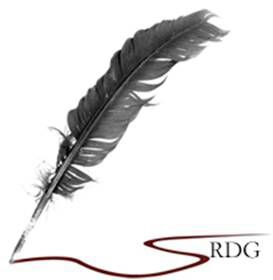 Subjects
Healthcare & Wellness Products 
Regulations, including comple-
mentary medicines and modern
wellness products
Proposal submitted to MCC and presented to Council
Proposing the inclusion of HC&W products in Category A regulations without a separate definition; creating therapeutic classifications under Section 25 of the Medicines Act for call-up of individual therapies as deemed necessary by Council.
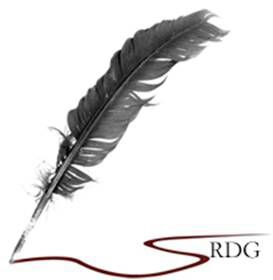 Subjects
Medical Devices Regulations
Draft Regulations were discussed 
with SAMED and SALDA members to 
determine the need for an RDG comment to be submitted.
Galderma Judgement 
A letter was sent to the MCC requesting clarity on the interpretation of the RDG members of the Medicines Act and the controls around licensing, import of medicines and sale of combination devices.
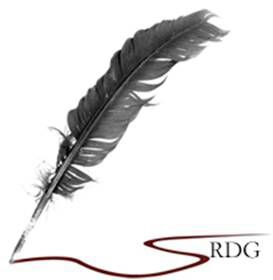 Subjects
Foodstuff Regulations
Draft Regulations were discussed 
within the Group to understand the 
implications of the lack of a food supplement category, the use of dosage forms etc. 
Pricing Regulations
The discussion is ongoing as to the need for the pricing regulations, their position within the Medicines Act etc.
Discussions with various role players in this field are currently being pursued.
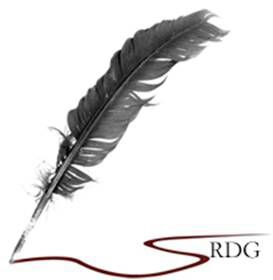 External Discussions
Discussions have been held with 
various role players in the 
industry during the formulation 
of RDG proposals, comments on regulations and Court rulings and position statements. Some of the discussions have involved: HPA, SMASA & SAMED.
Discussions with the DTI, Parliamentary Portfolio Committee on Health and other industry groups are under discussion at present.
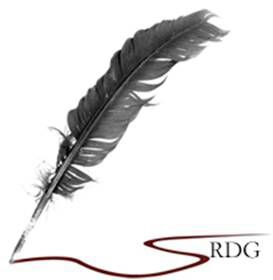 Workshops
7 October 2014

Open workshop with presenters addressing the legal implications and operational uncertainties that surround the HC&W industry in South Africa.
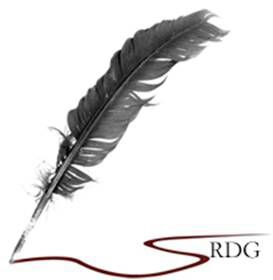 Workshop Agenda
Sketching the uncertainty in the Health Supplements Industry
Are you in the medicines business
Working with government and right to trade
Health Canada’s Perspective
The Challenges – for industry and regulators
Allaying the current fears
Thank you!
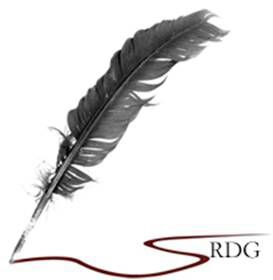 rdghealth@gmail.com